Solutions Review Whiteboards
Molarity – find the missing value
1.93 M
300. mL
22.0 g
How much water needs to be added to 250. mL of 1.25 M NaCl to dilute the concentration to 0.75 M? 




V2 = 420 mL – 250. mL = 170 mL water needs to be added
Write Ionization Equations for the following:
K2S ( ? )


Mg(NO3)2 ( ? )


AgCl ( ? )
K2S(aq)  2 K+ (aq) + S2- (aq)
Mg(NO3)2(aq)  Mg 2+(aq) + 2 NO3- (aq)
Not possible! AgCl(s) does not ionize
A chemist mixes 215 mL of a 2.9 M Na2CO3 solution with 3.6 g of K2CO3. What is the concentration of each ion in the solution?
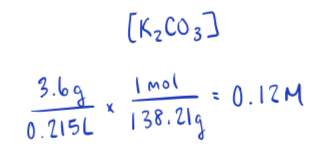 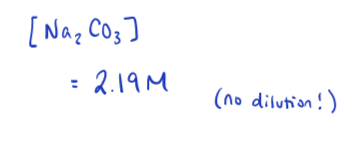 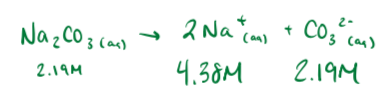 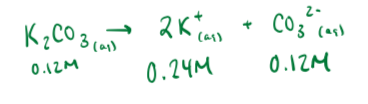 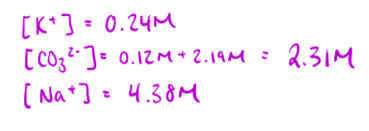 Write the formula, complete, and net ionic equations for the following reactants:
Strontium hydroxide and Sodium sulphate  

Formula equation::


Complete ionic equation:


Net ionic equation:
Sr(OH)2 (aq) + Na2(SO4)(aq)  SrSO4(s) + 2 NaOH (aq)
Sr2+(aq) + 2 OH-(aq) + 2 Na+(aq) + SO42- (aq)  SrSO4(s) 2 Na+(aq) + 2 OH- (aq)
Sr2+(aq) + SO42- (aq)  SrSO4 (s)
Use a flow chart to precipitate out the following ions: 

		Ba 2+  ,   Mg  2+   ,    Au 3+
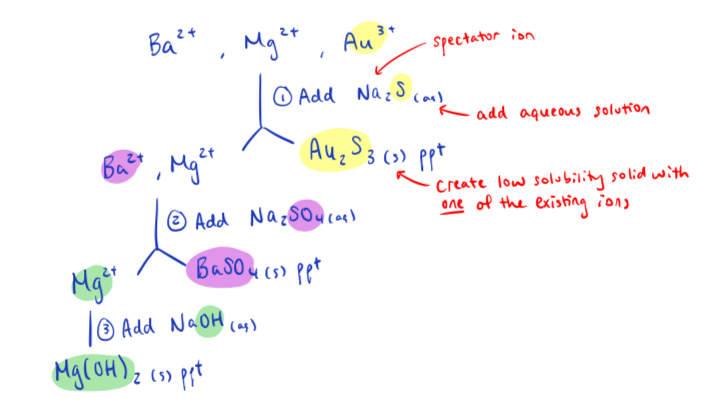 A titration was performed that required 18.5 mL of a 0.150 M Mg(OH)2 to neutralize 10.00 mL of H2SO4. Determine the [H2SO4]
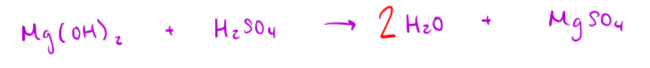 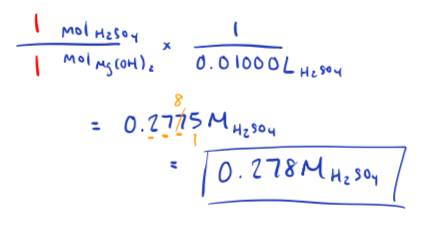 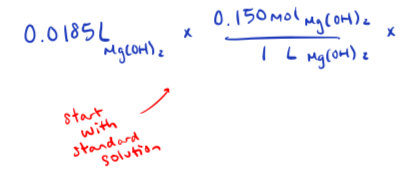 Consider the following results from a titration
4.29 g of KOH was dissolved to make 100. mL solution
Below is the volume of KOH solution needed to neutralize 15.0 mL of HCl




What is [HCl]?
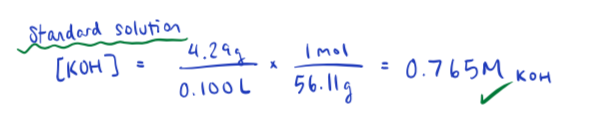 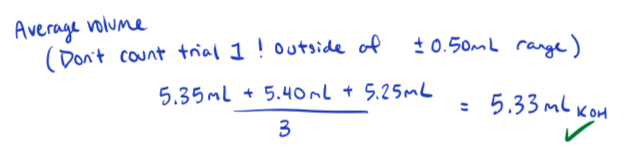 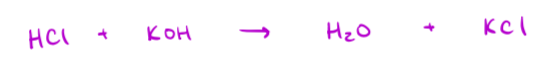 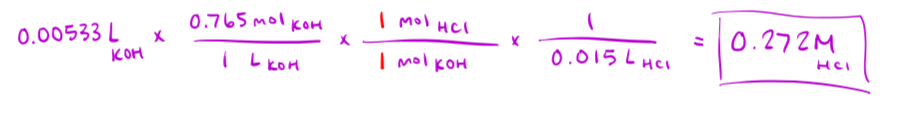